Obesity's Impact on Pennsylvania’s Economy and Labor Force
Supported by Eli Lilly and Company
March 2024
See the full report at:
https://www.globaldata.com/health-economics/US/Pennsylvania/Obesity-Impact-on-Pennsylvania.pdf
Economic, Workforce, and State Budget Implications of Excess Weight in Pennsylvania: 2022
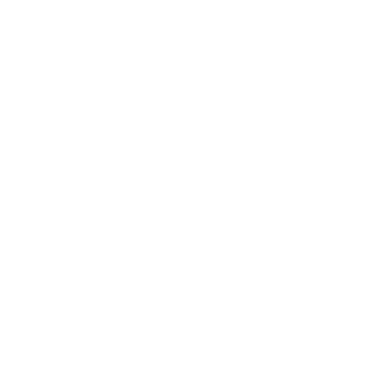 Reduced economic activity by $19.9B (2.2%)
$1.7B in higher work absenteeism and disability costs
156,300 fewer adults in the workforce
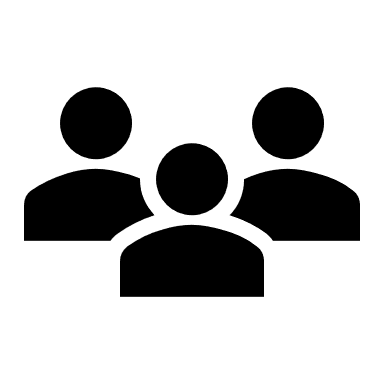 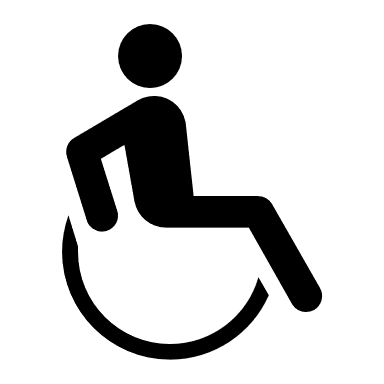 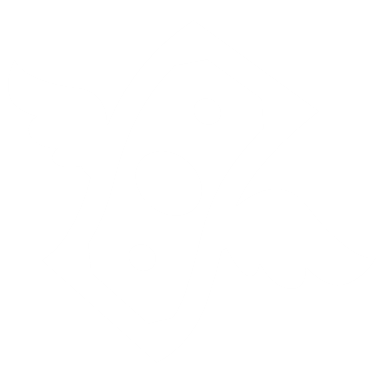 Negative $2.1B budget implications for Pennsylvania (4.8% of FY 2022 revenues)
Increased Medicaid, public assistance, & state government health insurance costs by $1.1B
Reduced state tax revenues by $1B (2.3%)
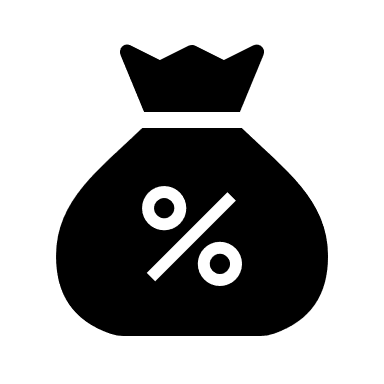 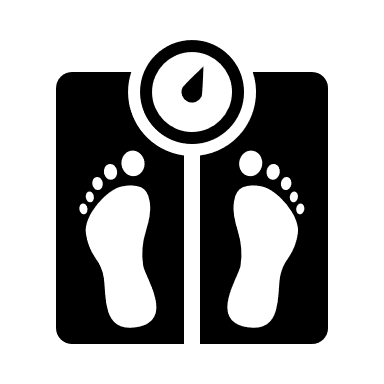 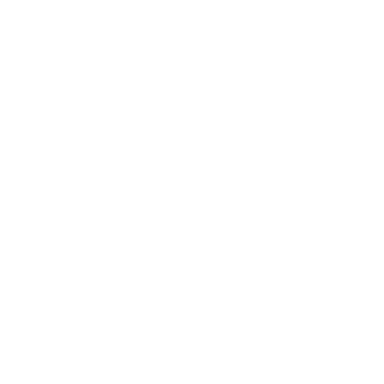 Money currently spent on healthcare that could be redirected to other purposes
$4.1B in federal Medicare and Medicaid spending
$1.3B in spending by households
$2.3B in spending by employers
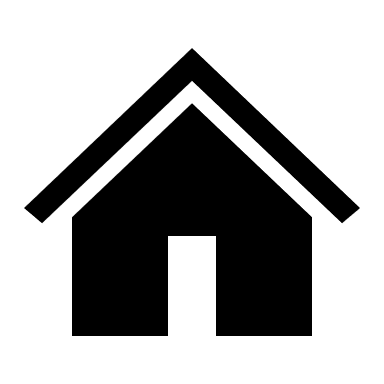 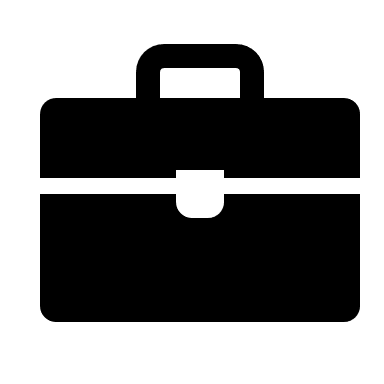 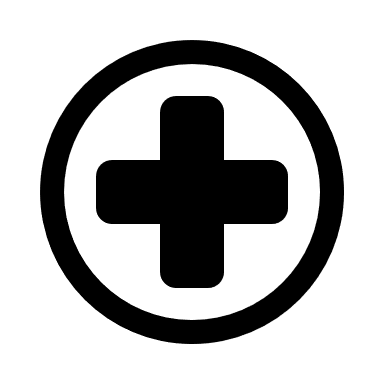 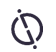 COST OF OBESITY ON PENNSYLVANIANS
Reduced Earnings for Employed Women
Higher Medical Costs to Households
Lower Labor Force Participation
Increased Mortality
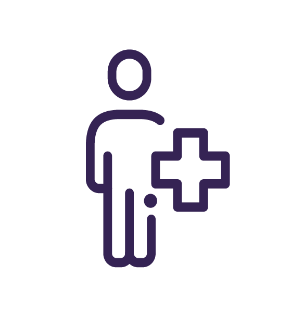 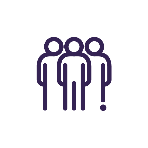 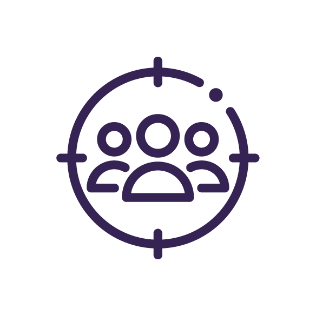 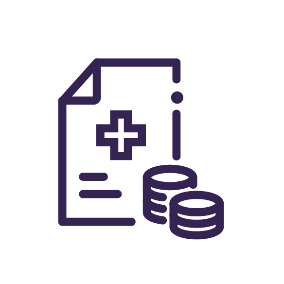 Women with obesity earn 9% less than women with healthy weight
Increased healthcare costs associated with obesity and overweight
Odds of employment are lower for men (0.93) and women (0.80) with obesity compared to peers with healthy weight
Estimated premature deaths occur
23,700
Year
$216 
Overweight
$2,347 
Obesity
854,500 employed women with obesity
104,600 fewer adults with obesity working
 relative to the healthy weight population
Resulting in:
Medical costs compared to adults with healthy weight
$3.7B
$112.4M
$3.6B
reduced earnings
lower state income tax receipts
lower state GDP
$1.3B
Higher spending by households
$5.8B
reduced earnings
**Obesity appears to have no effect on earnings of employed adult males
COST OF OBESITY ON EMPLOYERS
Higher Absenteeism & Disability Costs
Higher Healthcare Costs
Recommendations
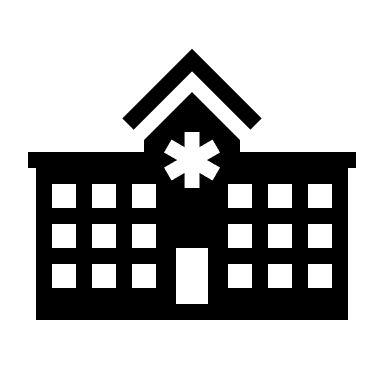 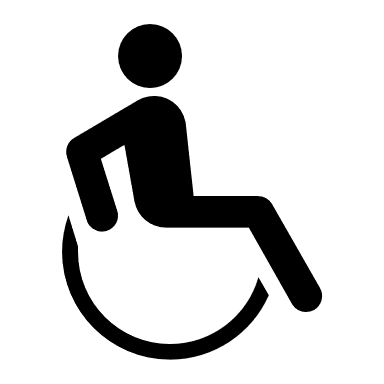 Employers can increase treatment access by…
Higher costs attributed to obesity & overweight
2M employed adults with obesity in Pennsylvania
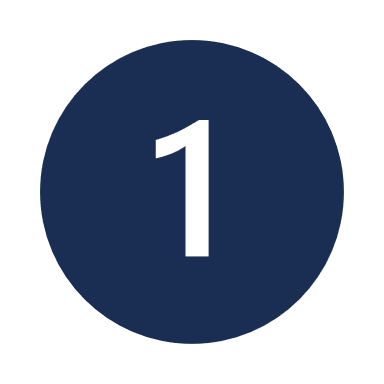 Offering insurance coverage and wellness programs for obesity care at parity with other chronic diseases
$891
$2,347
$2.3B
higher costs state-wide
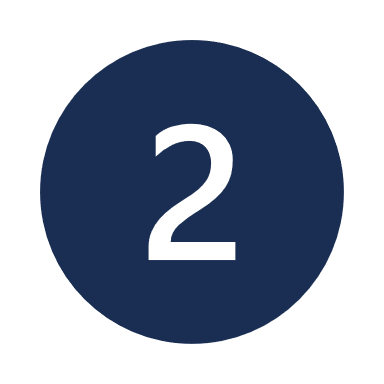 Fostering support and inclusion that accommodates the needs of employees with obesity
Higher Medical Costs
Per employee with obesity
$216
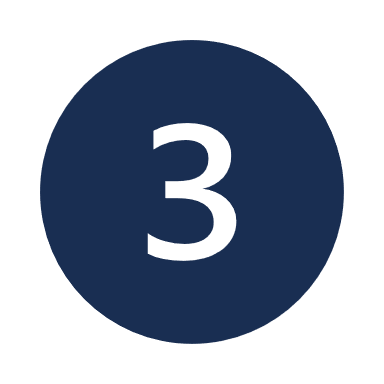 $1.7B higher costs state-wide
Providing education and resources to employees to educate employees
Overweight
Obesity
Potential Medical Savings
Between 5%-25% weight loss among adults age <65 over 10 years has potential to save $10.7B-$27.5B in medical costs
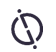 COST OF OBESITY ON STATE & LOCAL GOVERNMENT
Increased Medicaid Spending
Increased Public Assistance Program Costs
Increased Healthcare Costs for Employees
Recommendations
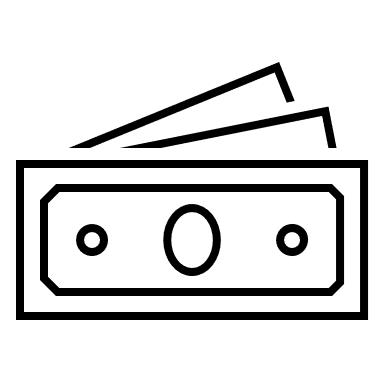 State legislators can increase treatment access by…
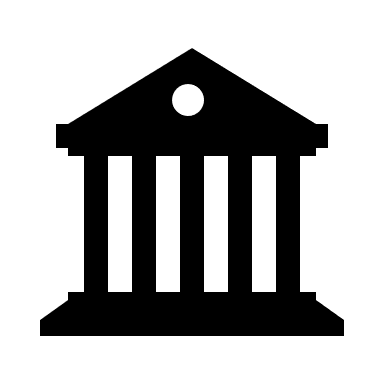 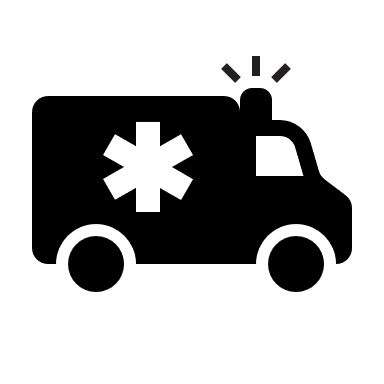 Expanding Medicaid coverage for obesity treatment and removing legislative and regulatory barriers for full AOM coverage
104,600
Adults
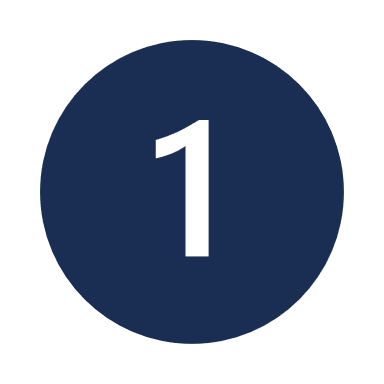 State incurred higher Medicaid costs in 2022 by
State and local government employees
553,700
Adults with obesity-attributed unemployment
$679.1M
4.9%
Employees participating in insurance
78%
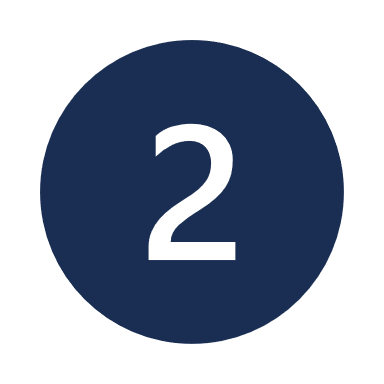 Promoting insurance coverage for comprehensive obesity treatment
17,900
Adults
$650 
Additional costs
Medicaid beneficiaries with
Overweight & Obesity
$280.6M
Higher costs
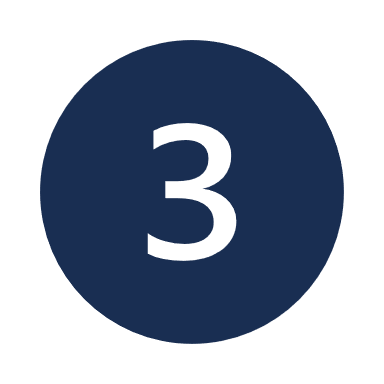 Public assistance program participants
Investing in community-based programs and education campaigns
For state & local government employee healthcare
per covered employee
28.1%
35.3%
$103.2M in higher state & local public assistance costs
STATE BUDGET IMPLICATIONS
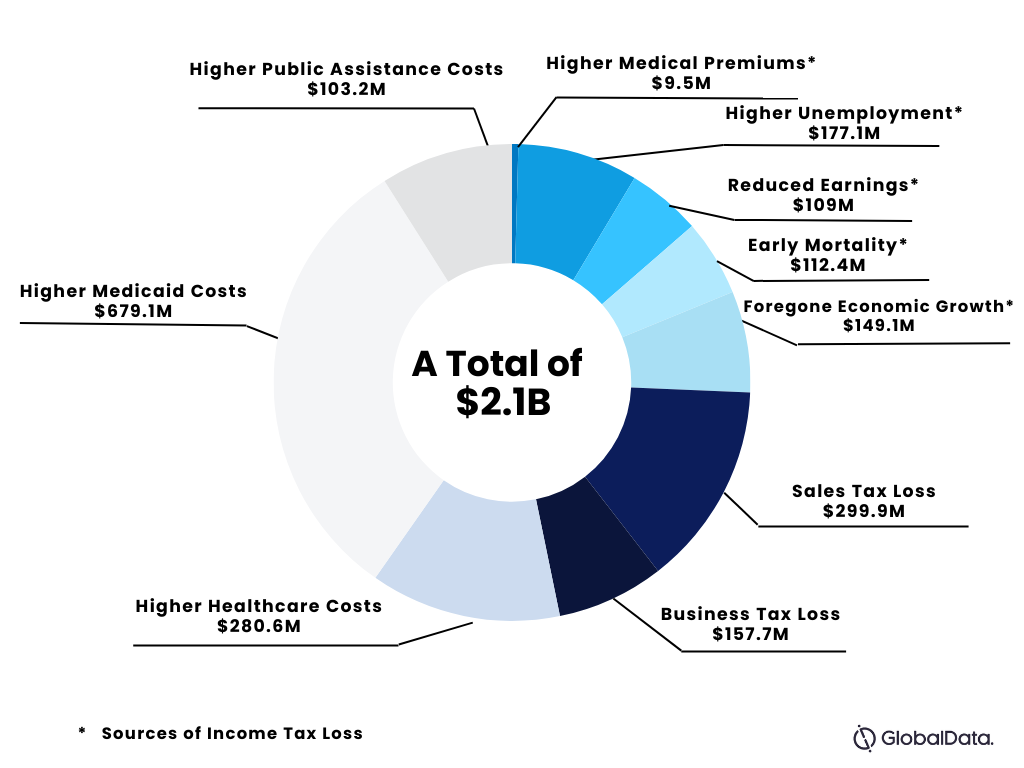 [Speaker Notes: Budget with a few bullets about tax losses and higher costs]